Adult Drug Court
 Best Practice Standards
   
  Douglas B. Marlowe, J.D., Ph.D.


  
  National Association of  
  Drug Court Professionals
Key Moments in NADCP History
Aspirational
Enforceable
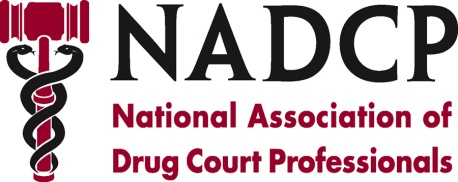 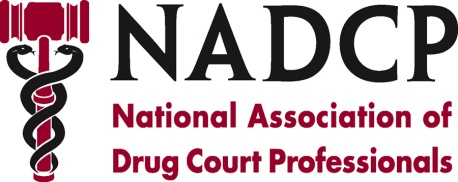 Adult Drug Courts
Arrests Reduced
No. Drug Courts
Institution(s)
Citation
Mitchell et al. (2012)
U.S.F., G.M.U.
& Penn. State
Rempel et al. (2012)
12%
92
Urban Institute, 
CCI & RTI
13%
23
Wilson et al. (2006)
Campbell 
Collaborative
Latimer et al. (2006)
14%
55
Canada Dept. of
Justice
9%
66
Shaffer (2010)
University of 
Nevada
9%
76
Lowenkamp et al.
(2005)
University of 
Cincinnati
8%
Washington State Inst.
 for Public Policy
22
Aos et al. (2006)
8%
57
Substance Use
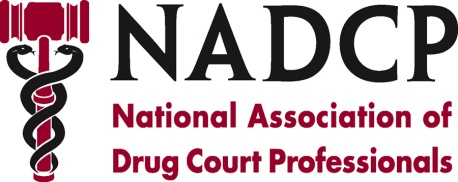 Saliva tests at 18 months
Rossman et al., 2011
Incarceration Rates
Key Moments in NADCP History
50%
Incarceration rate
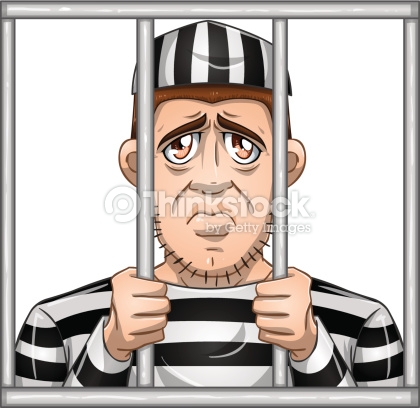 Alternative
base rate
Drug Court:
jail
Drug Court:
prison
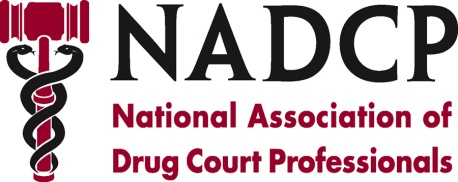 *p < .05
Sevigney et al., 2013
Incarceration Rates
Key Moments in NADCP History
50%
42%*
38%*
Incarceration rate
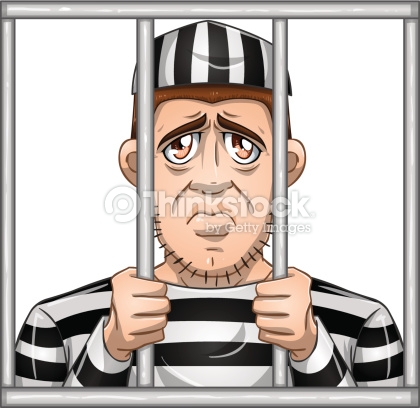 Alternative
base rate
Drug Court:
jail
Drug Court:
prison
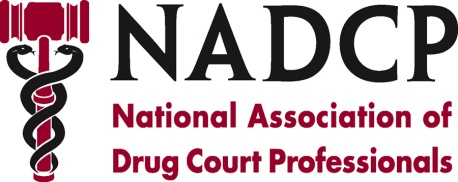 *p < .05
Sevigney et al., 2013
Key Moments in NADCP History
Target Population
Eligibility & exclusion criteria are based on empirical evidence
Assessment process is evidence-based
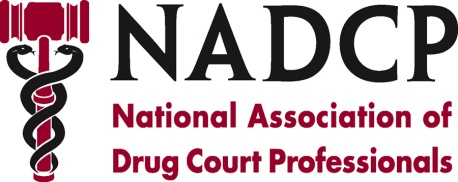 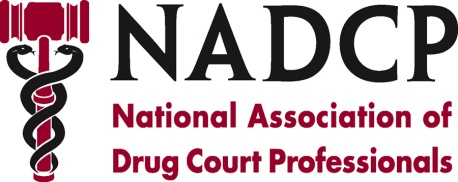 Key Moments in NADCP History
Target Population
HIGH RISK
Twice the reduction
 in re-arrests
10%*
8%
}
5%
Lowenkamp et al., 2005
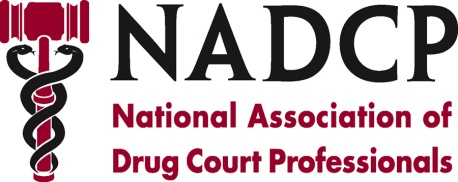 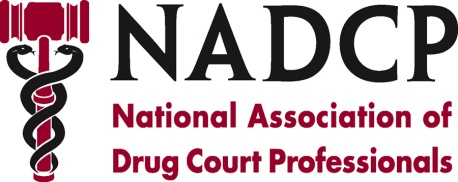 Key Moments in NADCP History
Target Population
Twice the reduction
 in re-arrests
HIGH RISK
}
Carey et al. (2012)
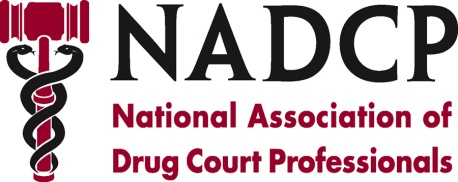 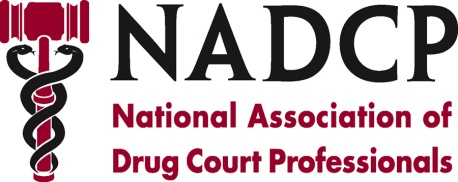 Key Moments in NADCP History
Target Population
Nearly twice the cost benefit
HIGH NEED
}
Carey et al. (2012)
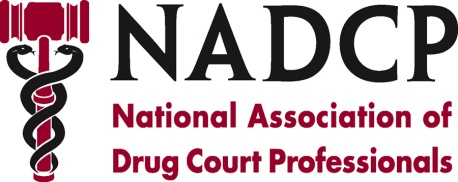 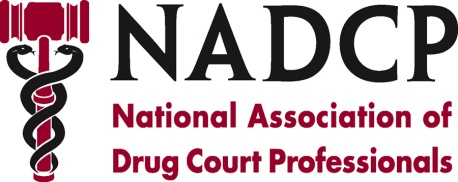 Key Moments in NADCP History
Target Population
Eligibility & exclusion criteria are based on empirical evidence
Assessment process is evidence-based
Objective eligibility criteria 
High-risk & high-need participants
Validated eligibility assessments
Criminal history disqualifications
“Barring legal prohibitions . . .”
Clinical disqualifications
“If adequate treatment is available . . . “
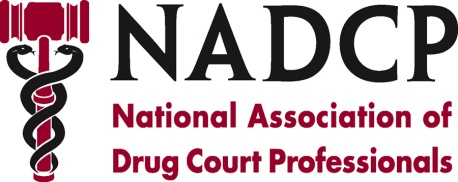 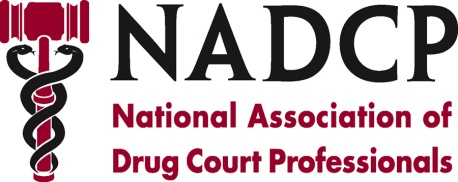 Key Moments in NADCP History
Hx Disadvantaged Groups
Equivalent opportunities to participate and succeed in Drug Court
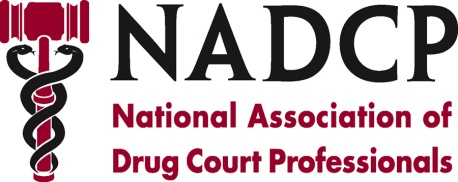 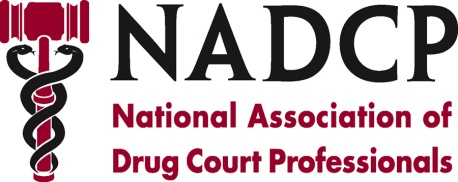 Minority Representation
Minority Representation
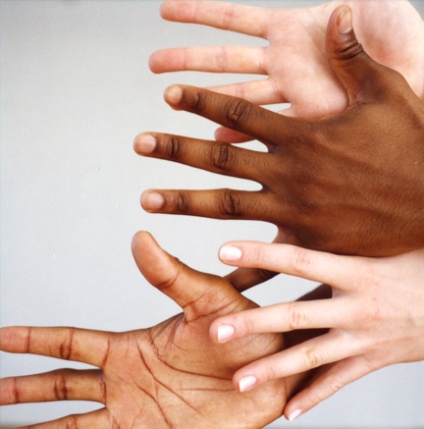 Minority Representation
Minority Representation
44%
39%
29%
28%
21%
20%
15%
16%
14%
13%
10%
?
[Speaker Notes: Note the 70% level….]
Minority Representation
Minority Representation
44%
39%
29%
28%
21%
20%
15%
16%
14%
13%
10%
?
[Speaker Notes: Note the 70% level….]
Risk for Treatment Failure
Poorer CJ Outcomes
Male gender
Current age < 25 years
Delinquency or substance abuse onset < 16 years
Drug of choice (e.g., crack cocaine)
Lower income or chronically unemployed
Prior rehabilitation failures
Antisocial Personality Disorder
Familial history of crime or addiction
Criminal or substance abuse associations
Risk for Treatment Failure
Poorer CJ Outcomes
Male gender
Current age < 25 years
Delinquency or substance abuse onset < 16 years
Drug of choice (especially crack cocaine)
Lower income or chronic unemployment
Prior rehabilitation failures
Antisocial Personality Disorder
Familial history of crime or addiction
Criminal or substance abuse associations
Culturally Proficient Treatment
African American Males 18 to 25
Successful Graduation Rates
*
*
41.5%
*
21.9%
7.1%
n = 65
n =114
n = 56
Vito & Tewksbury, 1998
Key Moments in NADCP History
Hx Disadvantaged Groups
Equivalent opportunities to participate and succeed in Drug Court
Equivalent access (intent & impact) 
Equivalent retention
Equivalent treatment
Equivalent incentives & sanctions
Equivalent legal dispositions
Team training (remedial measures)
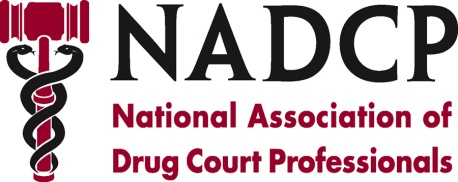 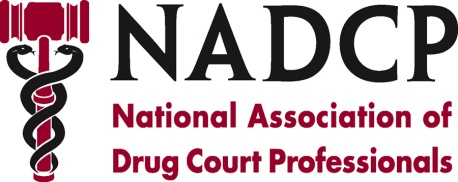 Key Moments in NADCP History
Roles of the Judge
Contemporary knowledge; active engagement; professional demeanor; leader among equals
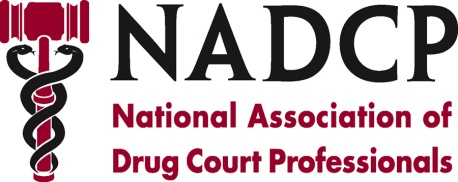 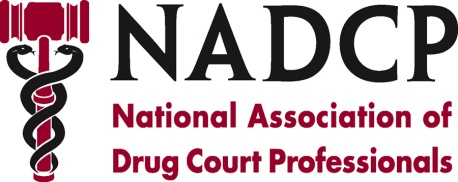 Judicial Term
Three times greater cost benefits
}
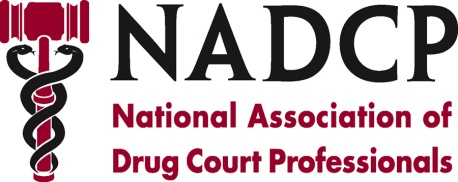 Carey et al., 2012
Consistent Docket
Key Moments in NADCP History
Best 
outcomes
58%
51%
*
39%
Re-arrest rate
# judges presiding
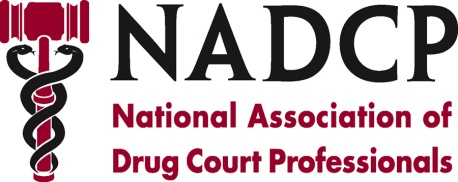 Goldkamp et al., 2002
Pre-Court Staffings
Key Moments in NADCP History
Structre
Twice the cost benefits
Twice the cost benefit
}
}
Carey et al. (2012)
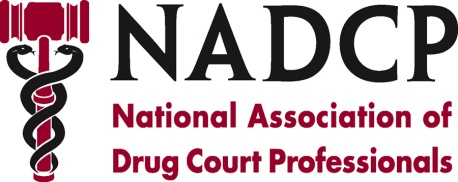 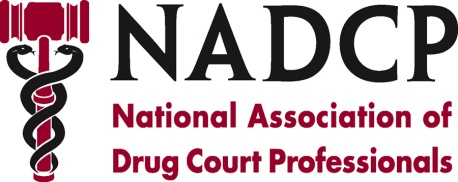 Status Hearings
Key Moments in NADCP History
Structre
Twice the cost benefit
}
Carey et al. (2012)
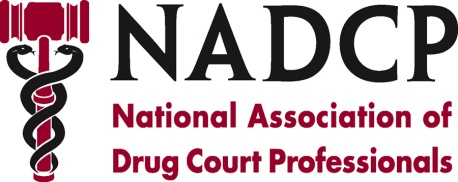 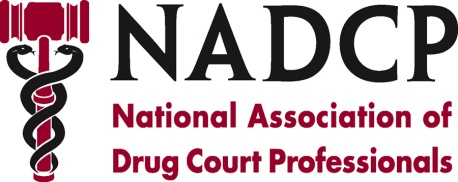 Length of Interactions
Key Moments in NADCP History
Structre
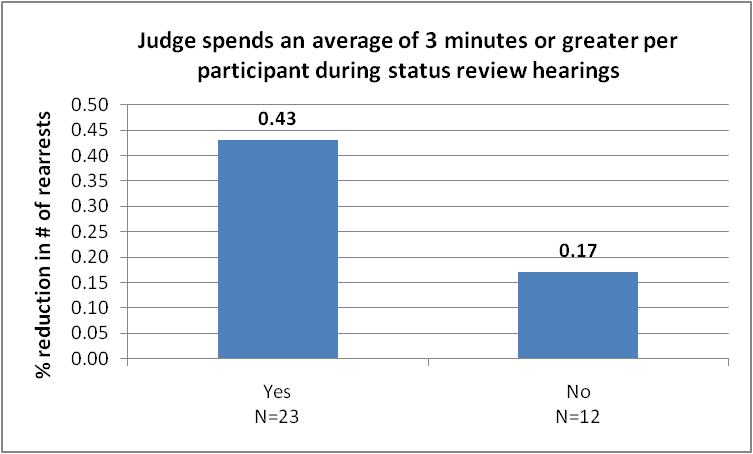 Two and a half times the reduction in crime
Twice the cost benefit
43%
}
}
17%
Carey et al. (2012)
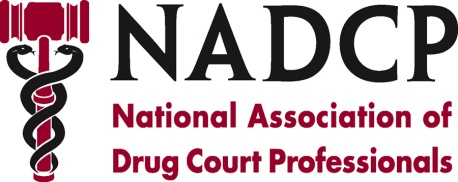 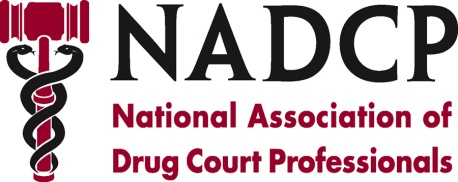 Positive Judicial Qualities
Key Moments in NADCP History
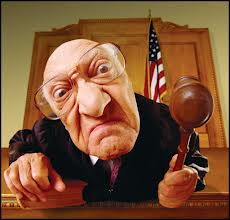 4.2 *
3.6 *
# Crimes averted
0.7
* p < .05
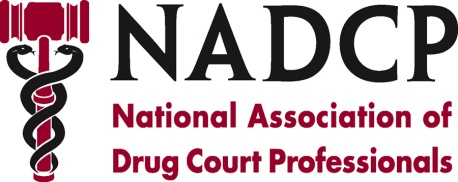 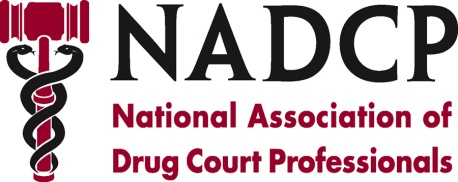 Rossman et al., 2011; Zweig et al., 2012
Key Moments in NADCP History
Roles of the Judge
Contemporary knowledge; active engagement; professional demeanor; leader among equals
Professional training
Length of term
Consistent docket
Pre-court staff meetings
Frequency of status hearings
Length of court interactions
Judicial demeanor
Judicial decision-making
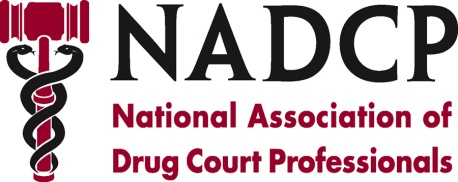 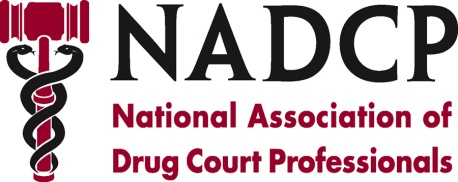 Key Moments in NADCP History
Incentives & Sanctions
Predictable, consistent, fair, and  evidence-based
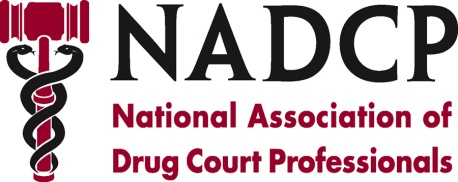 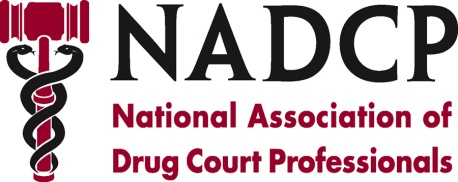 Predictable Responses
Key Moments in NADCP History
Predictable but flexible
4.3 *
3.9 *
# Crimes averted
1.8
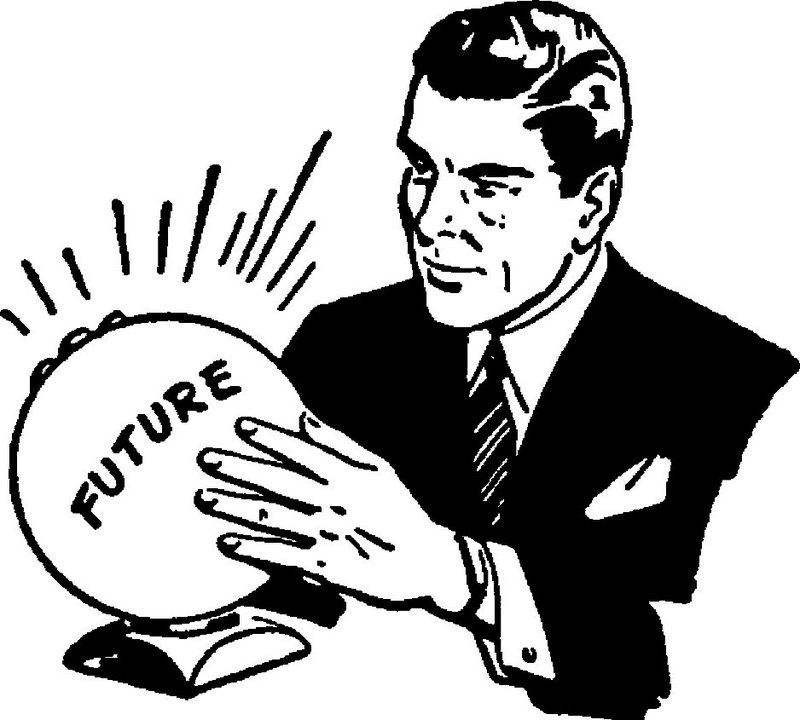 * p < .05
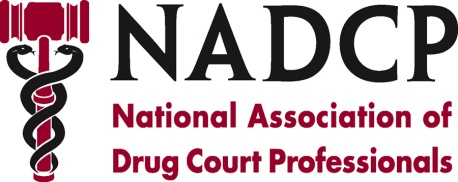 Rossman et al., 2011; Zweig et al., 2012
Jail Sanctions
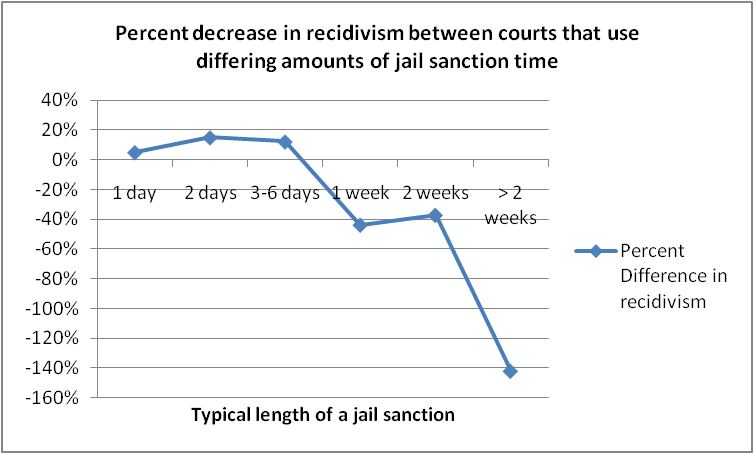 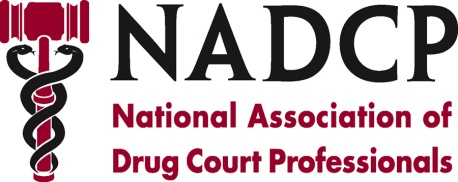 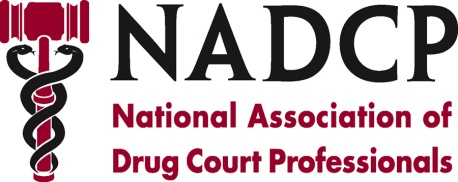 Carey et al., 2012
Legal Leverage
Key Moments in NADCP History
4.1 *
# Crimes averted
2.0
1.4
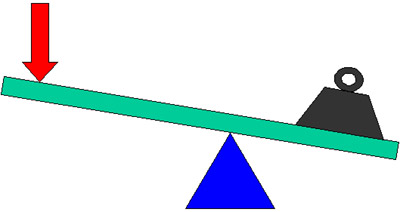 * p < .05
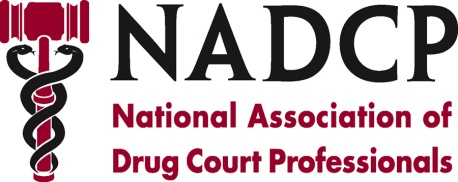 Rossman et al., 2011; Zweig et al., 2012
Key Moments in NADCP History
Incentives & Sanctions
Predictable, consistent, fair, and  evidence-based
Advance notice
Opportunity to be heard
Equivalent consequences
Professional demeanor
Progressive sanctions
Licit substances
Therapeutic adjustments
Incentivizing productivity
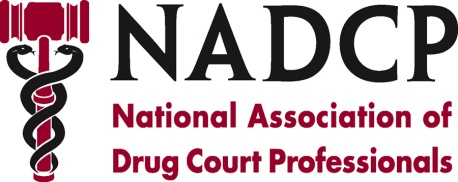 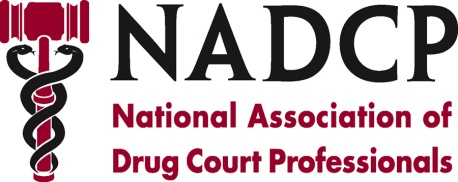 Key Moments in NADCP History
Incentives & Sanctions (cont.)
Predictable, consistent, fair, and  evidence-based
     . . . 
Phase promotion
Jail sanctions
Termination
Consequences of graduation and termination (leverage)
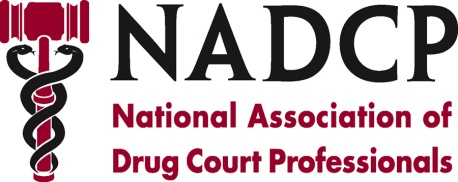 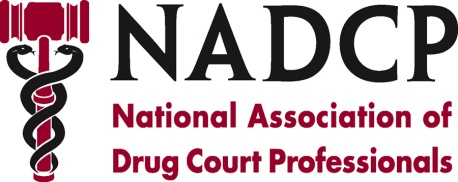 Treatment Services
Key Moments in NADCP History
4.3 †
3.0
# Crimes averted
1.2
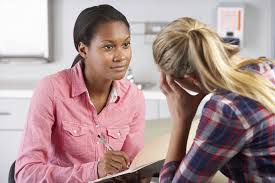 Frequency of sessions
† p < .10
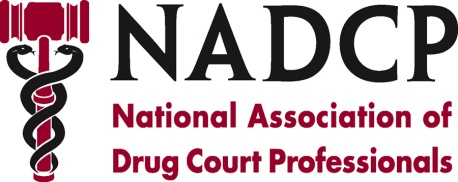 Rossman et al., 2011; Zweig et al., 2012
Key Moments in NADCP History
Substance Abuse Treatment
Based on treatment needs and evidence-based
Continuum of care
“if adequate care is unavailable . . .”
In-custody treatment
Team representation
Treatment dosage and duration
Treatment modalities
Evidence-based treatments
Medications
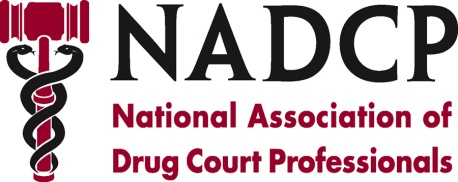 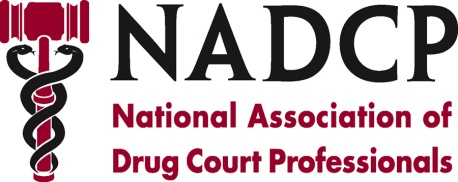 Medically necessary or medically 
indicated, and reasonably available
Key Moments in NADCP History
Substance Abuse Tx (cont.)
Based on treatment needs and  evidence-based
     . . . 
Provider training and credentials
Peer support groups
Continuing care
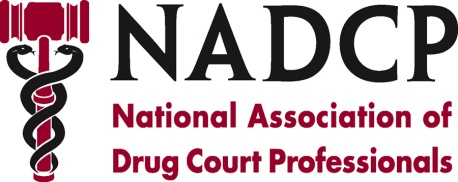 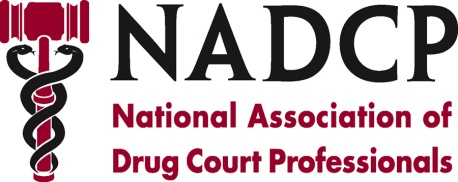 Key Moments in NADCP History
Complementary Services
Responsivity needs, criminogenic needs, or maintenance needs
Scope of needs in population
Timing and sequence of services
Clinical case management
Mental health treatment (integrated + medications)
Trauma-informed
Criminal thinking
Family & interpersonal counseling
Vocational or educational counseling
Medical or dental treatment
Health-risk and overdose education
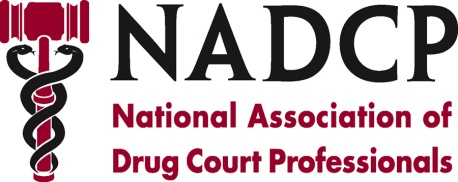 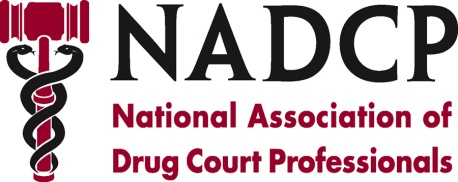 Key Moments in NADCP History
Drug & Alcohol Testing
Valid, timely and comprehensive
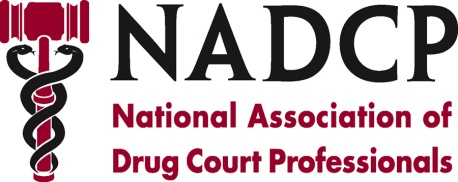 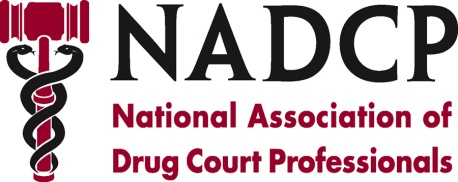 Drug Courts That Performed Drug Testing Two or More Times Per Week Had Greater Cost Savings
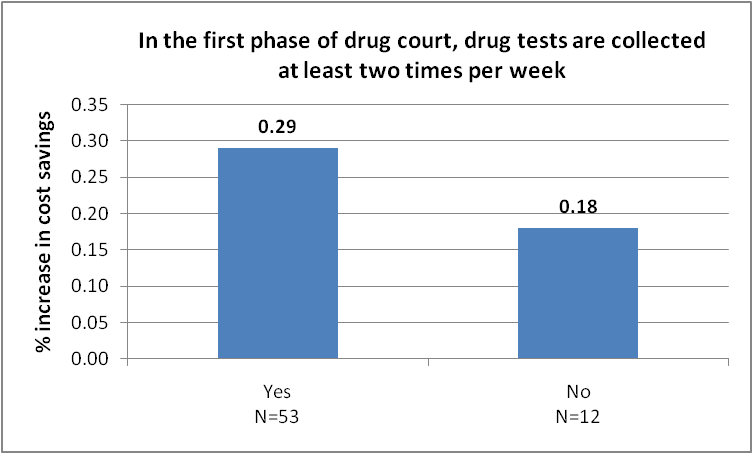 Drug Courts That Received Drug Test Results Within 48 Hours Had Greater Cost Savings
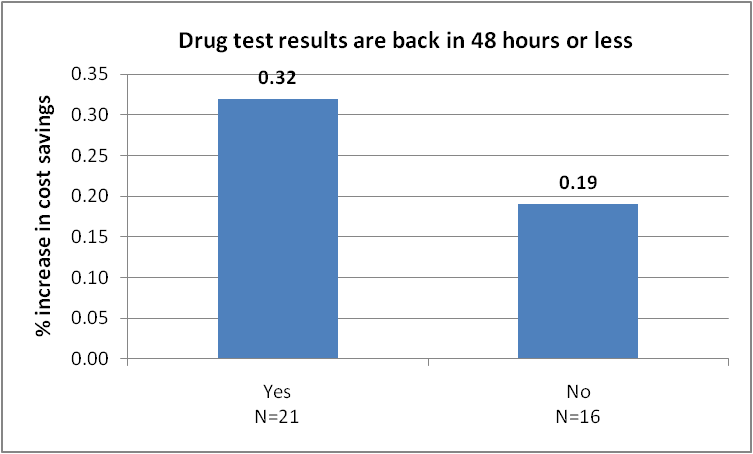 Note 1: Difference is significant at p<.05
Key Moments in NADCP History
Drug & Alcohol Testing
Valid, timely and comprehensive
Frequent testing
Random testing
Duration of testing
Comprehensive panels
Witnessed collection
Valid specimens
Valid & reliable procedures 
Rapid results
Participant contract
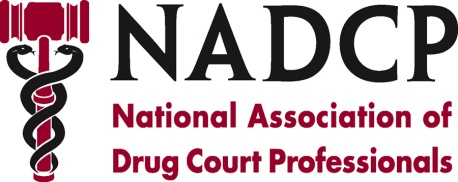 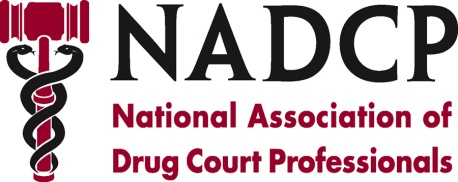 Key Moments in NADCP History
Monitoring & Evaluation
Routine monitoring of best practices and valid evaluations of effectiveness
Adherence to best practices (annually)
In-program outcomes (NRAC)
Criminal recidivism (3 yrs.)
Independent evaluations (5 yrs.)
Electronic database
Timely & reliable data entry
Intent-to-treat analyses
Valid comparison groups
Equivalent time at risk
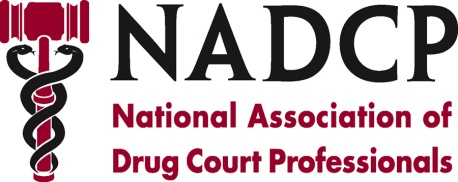 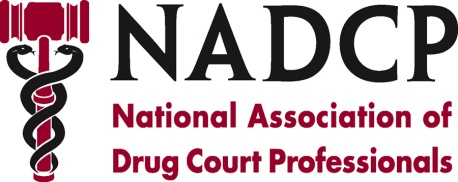